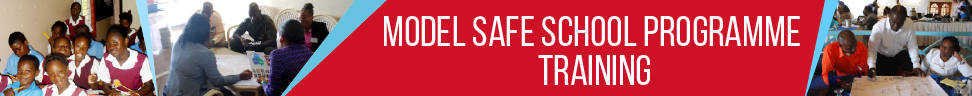 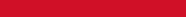 OCTOBER 9 - 13, 2017  SAINT KITTS AND NEVIS
Welcome  
to the
Model Safe School 
Programme Training
October 9 - 13, Saint Kitts and Nevis
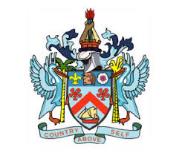 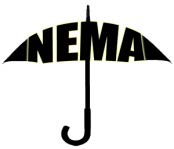 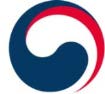 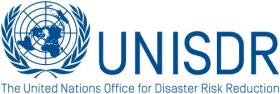 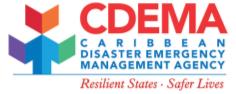 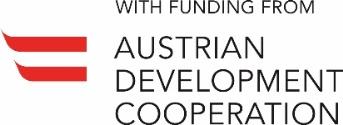 Agenda
Model Safe School Programme Training October 9-13, 2017, Saint Kitts and Nevis
2
Model Safe School Programme Training October 9-13, 2017, Saint Kitts and Nevis
3
Model Safe School Programme Training October 9-13, 2017, Saint Kitts and Nevis
4
Model Safe School Programme Training October 9-13, 2017, Saint Kitts and Nevis
5
Model Safe School Programme Training October 9-13, 2017, Saint Kitts and Nevis
6
Miscellaneous
Adminitrative arrangements
Logistical arrangements
Safety and Security
Model Safe School Programme Training October 9-13, 2017, Saint Kitts and Nevis
8